Sarah Dauterive
National Rural Health Day, November 16, 2023
Finding Rural Health Information with RHIhub
Poll 1
What is your professional background?
Poll 2
How familiar are you with common rural health issues?
Overview of Rural Health Issues 1
Rural residents have…
Higher rates of mortality.
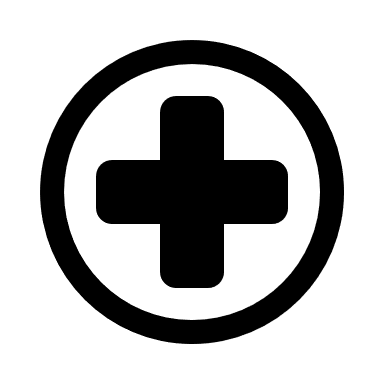 Higher rates of uninsured people.
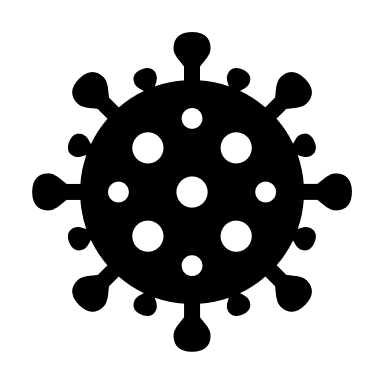 Higher incidence of disease.
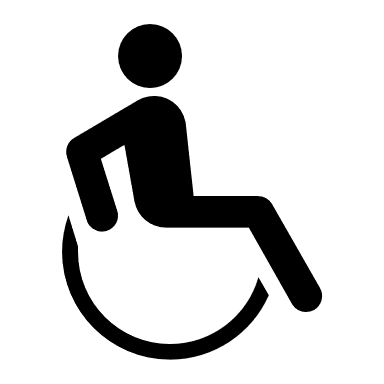 Higher incidence of disability.
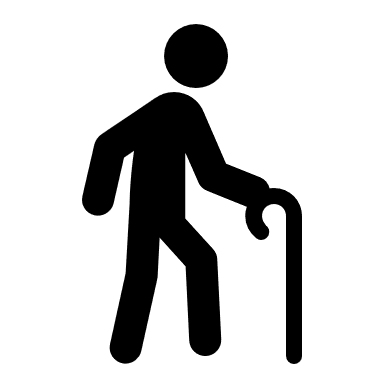 Higher rates of chronic pain.
Overview of Rural Health Issues 2
Reasons for Rural Health Disparities
Access to healthcare
Under and uninsured people
Healthcare workforce shortages
Lack of specialty care
Distance to healthcare/Transportation issues

Social determinants of health
Guide used: Rural Health Disparities
Let’s talk about…
The Online Library

State Guides

Topic Guides
Questions for Research
Is my town/zip code/county rural?

What are the recent social determinants of health-related statistics for Nebraska?

Do you have mobile healthcare unit policies that I could review?

Where can I get a grant for dental equipment for my clinic in California?
Questions for Research 1
Is my town/zip code/county rural?
Scooba, MS
Population: 744 (2020 Census)
Square Miles: 2.5
Ruston, LA
Population: 22,166 (2020 Census)
Square Miles: 21.26
Tool used: Am I Rural?
Guide used: What is Rural?
Questions for Research 2
What are the recent social determinants of health-related statistics for Nebraska?
Tool used: Rural Data Explorer
Guide used: Finding Statistics and Data Related to Rural Health
Social Determinants of Health for Rural People
Questions for Research 3
Do you have mobile healthcare unit policies that I could review?
Resource used: Models and Innovations
Toolkit used: Transportation
Questions for Research 4
Where can I get a grant for dental equipment for my clinic in California?
Resource used: Funding
Guides used: Applying for Grants to Support Rural Health Projects
Capital Funding for Rural Healthcare
Scholarships, Loans, and Loan Repayment for Rural Health Professions
Contact, Connect, & Stay Informed 1
Resource and Referral
Exploring Rural Health Podcast
Rural Monitor
Webinars
Videos
RHIhub This Week
Custom Alerts
Contact, Connect, & Stay Informed 2
RHIhub Contact Info:
1-800-270-1898
Email: info@ruralhealthinfo.org
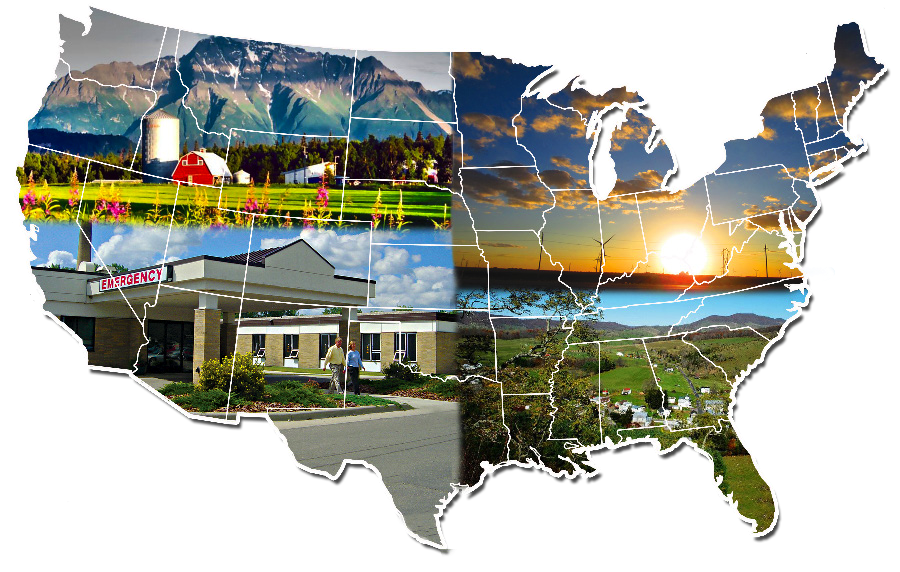 Sign up for updates & alerts at ruralhealthinfo.org/alerts
facebook.com/RHIhub
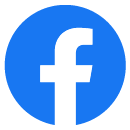 ruralhealthinfo
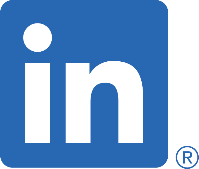 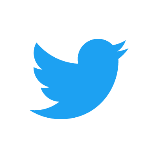 @ruralhealthinfo